UBND HUYỆN AN DƯƠNG
TRƯỜNG MẦM NON ĐỒNG THÁI
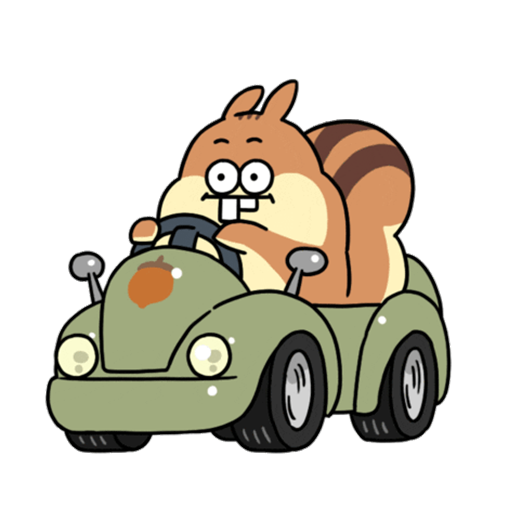 Trò chơi: Cờ ô tô
Độ tuổi: 5 -6 tuổi
Giáo viên thiết kế: Lê Thái Huyền
Năm học 2023 - 2024
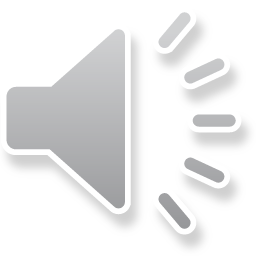 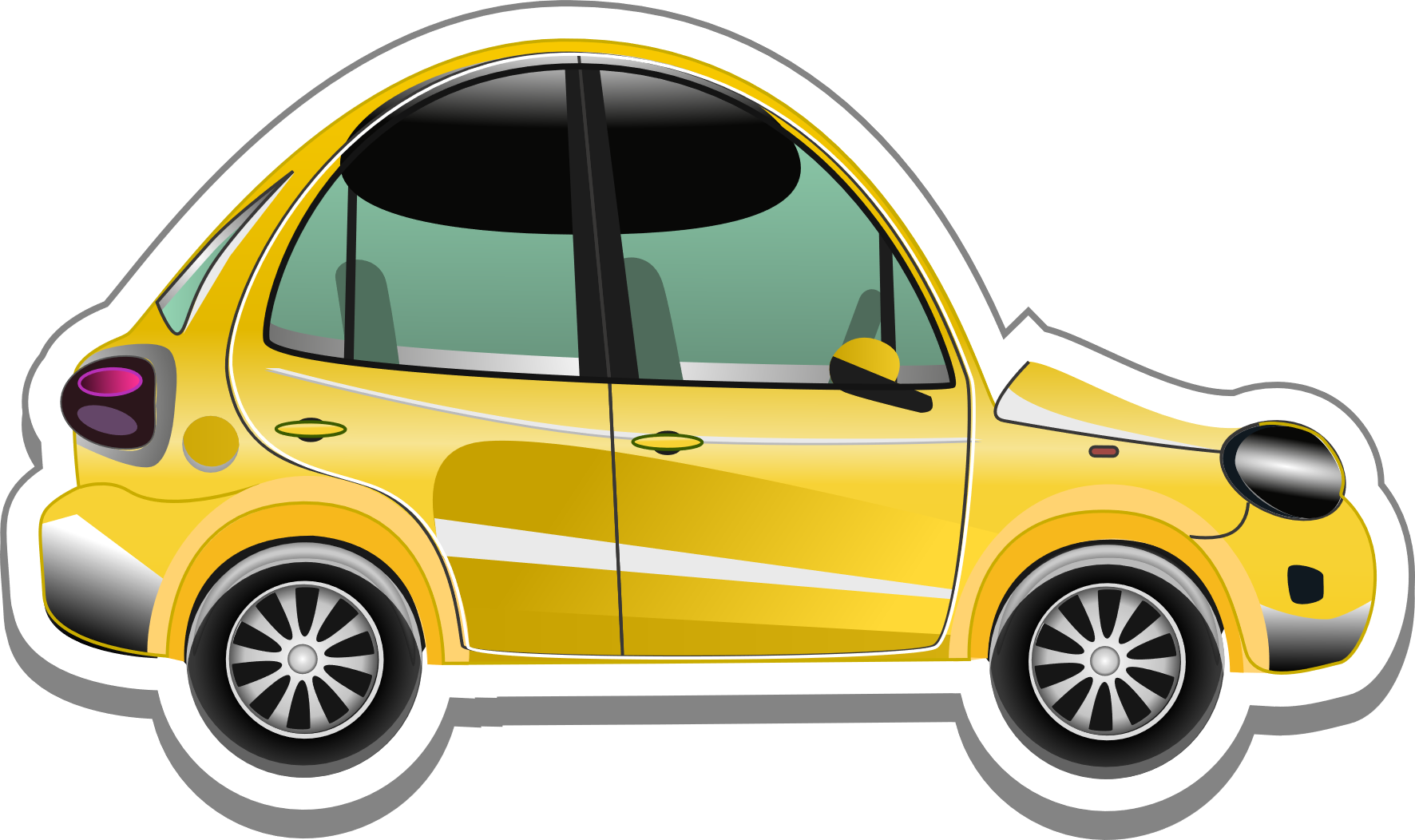 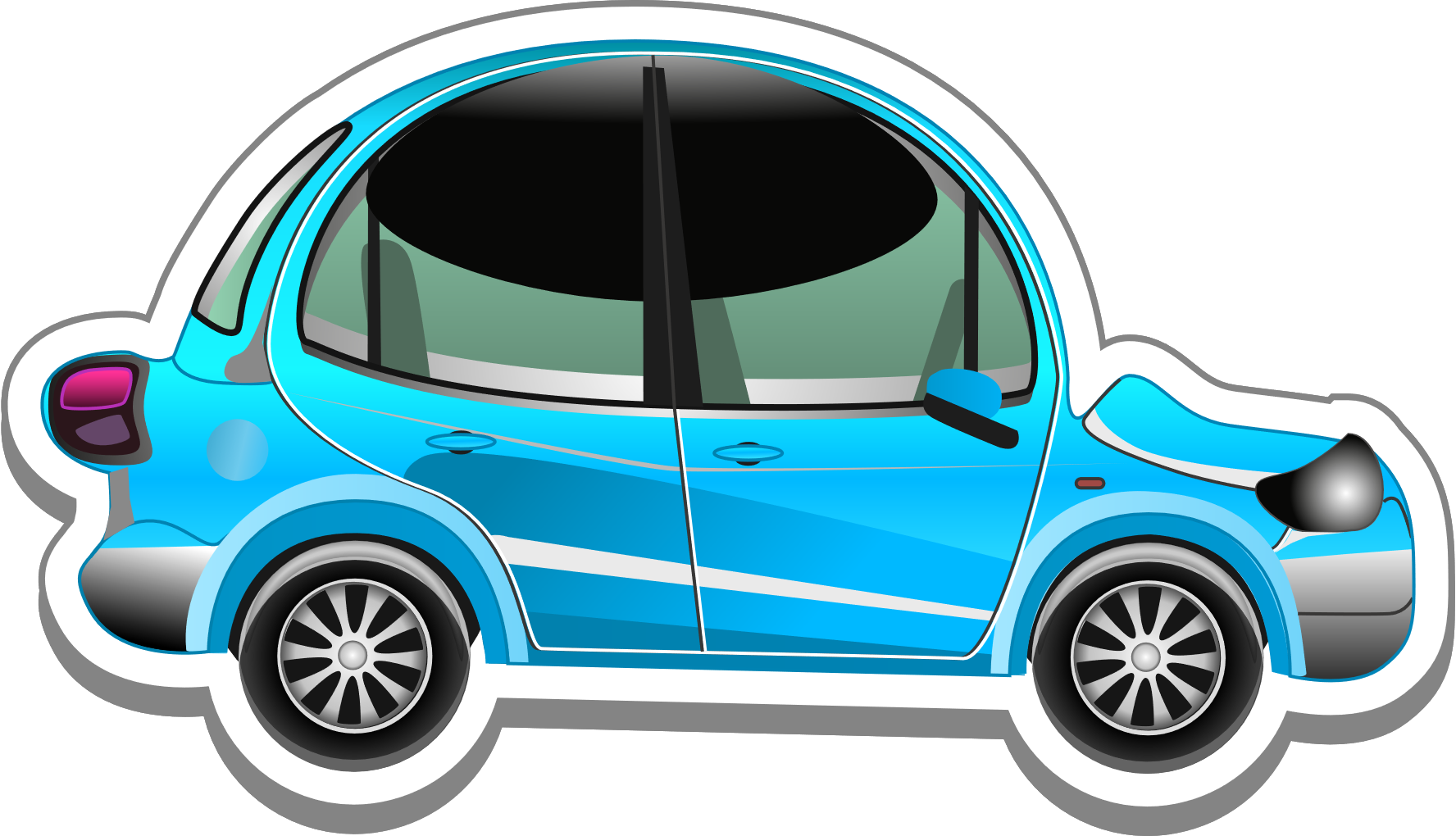 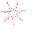 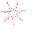 CỜ Ô TÔ
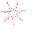 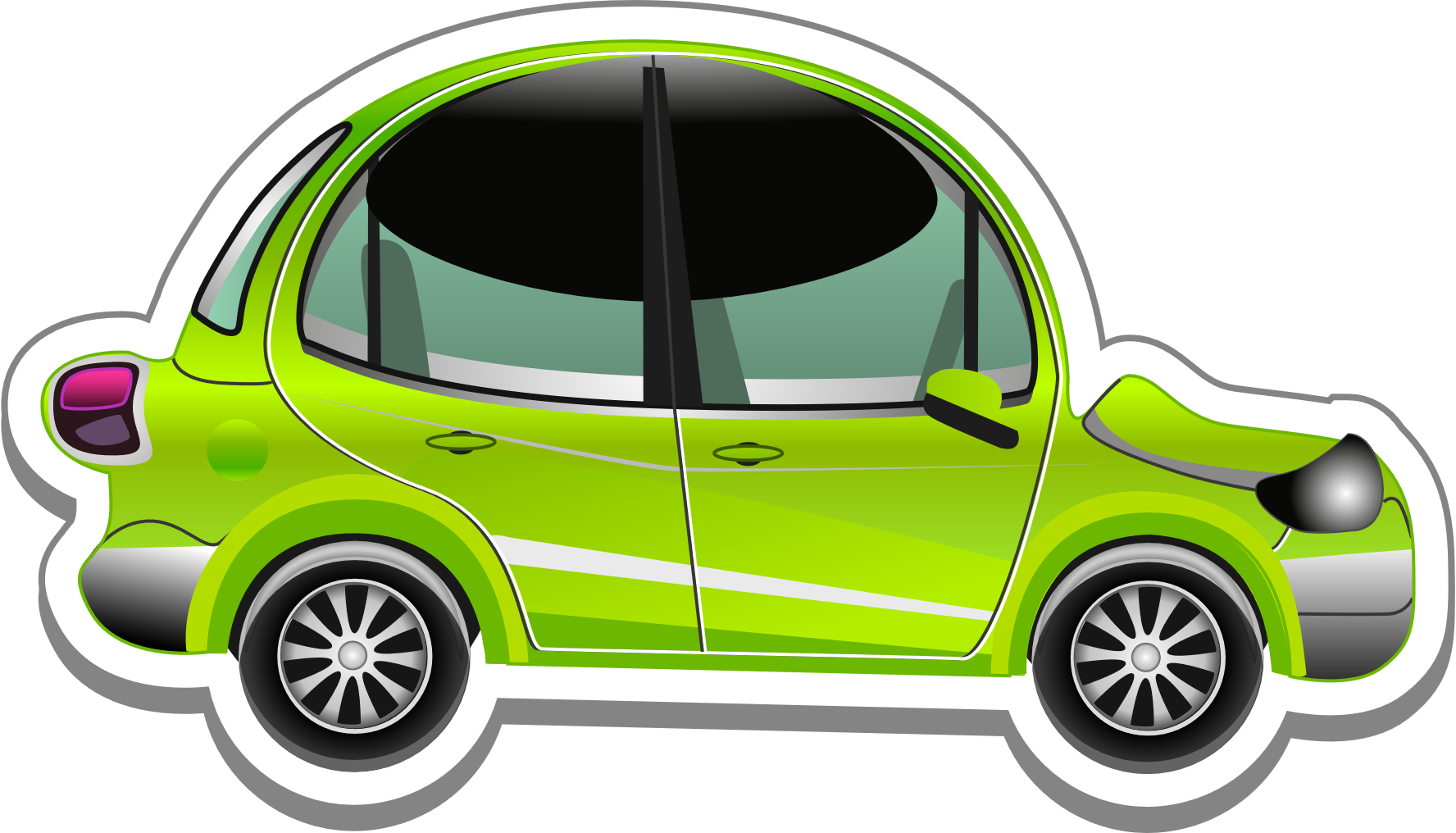 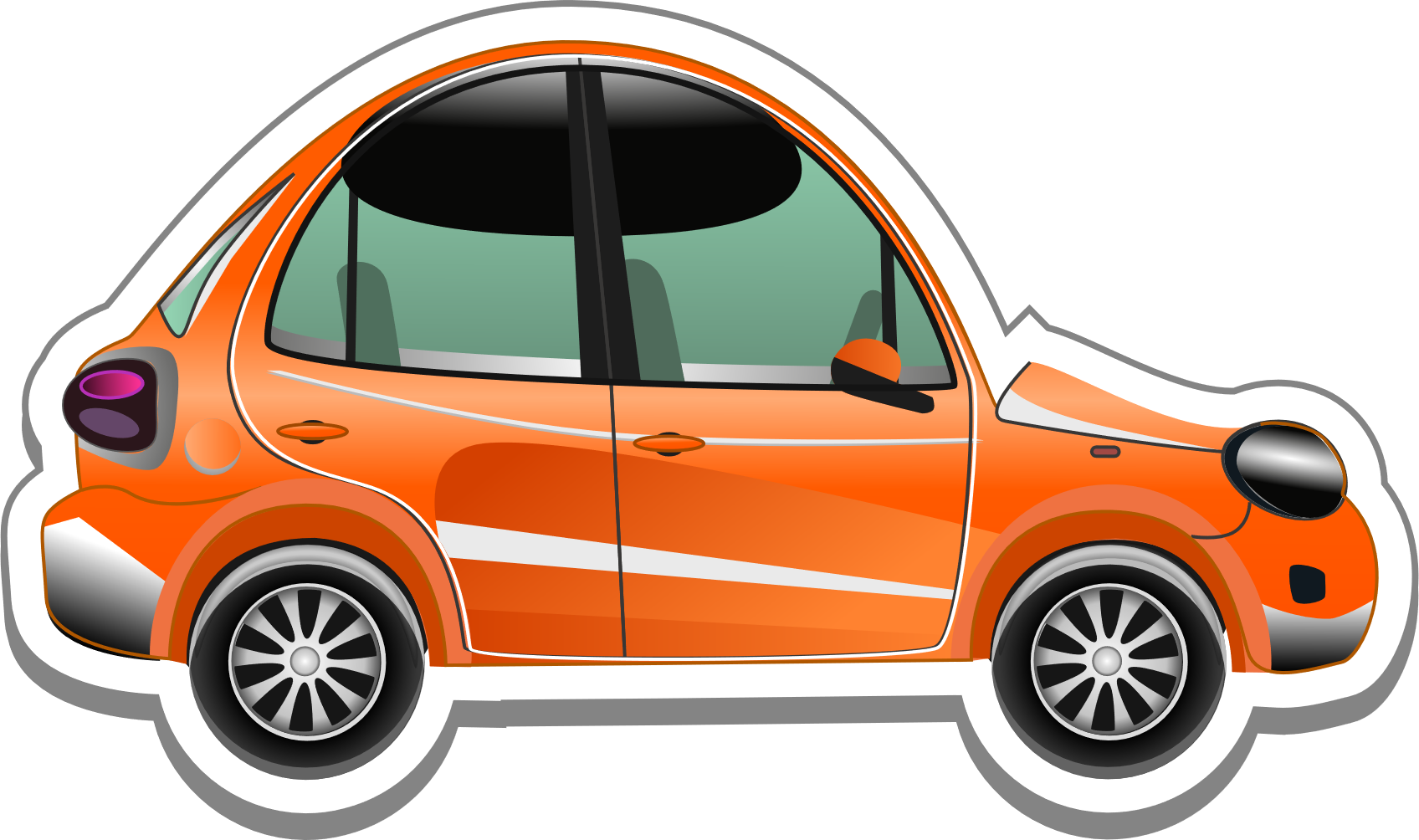 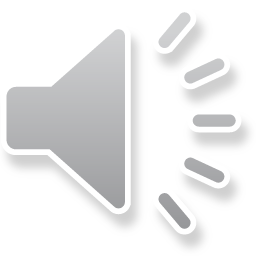 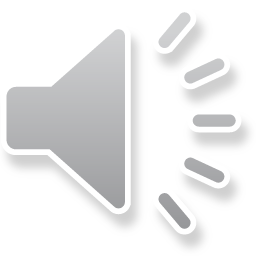 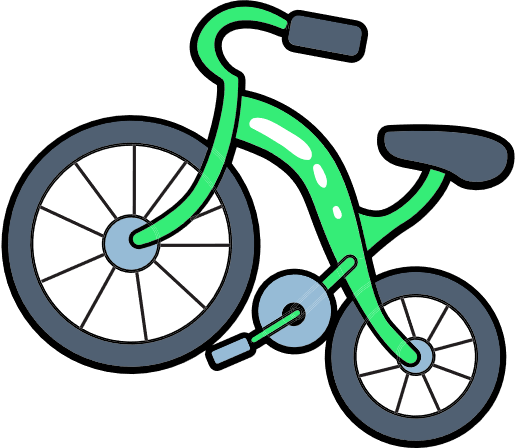 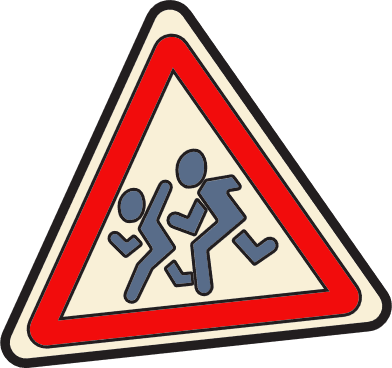 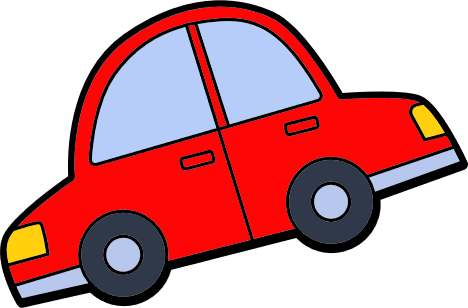 Các bé hãy làm theo hướng dẫn:
+ Bước 1: Bé hãy nhấn vào vòng quay để tìm ra ô tô đi trước.
+ Bước 2: Nhấn vào ô màu trên bàn cờ  ô tô xuất hiện.
+ Bước 3: Quay xúc xắc để biết số lần đi.
LUẬT CHƠI
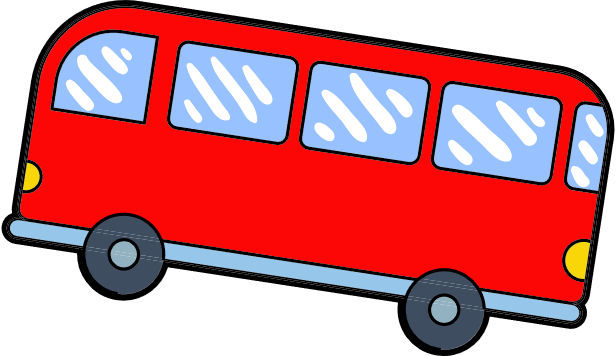 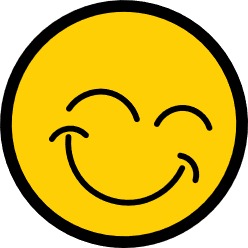 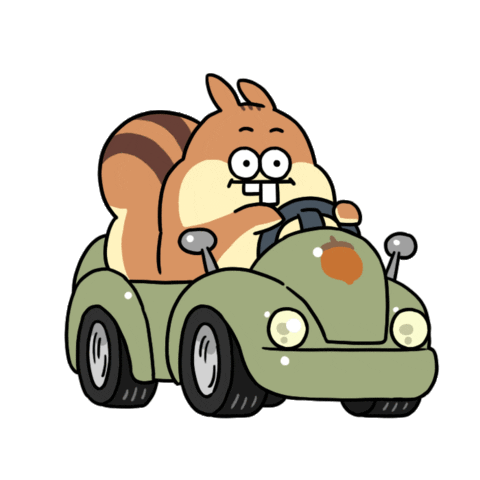 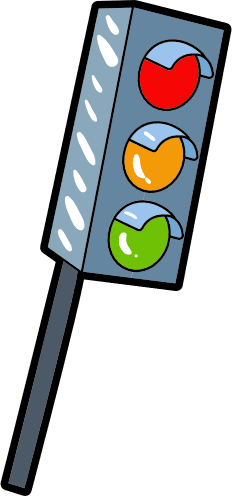 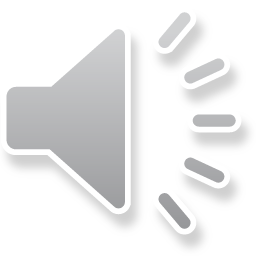 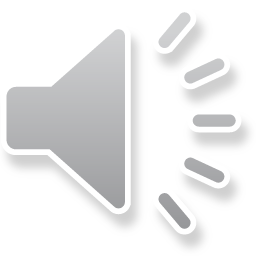 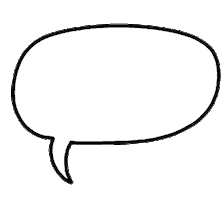 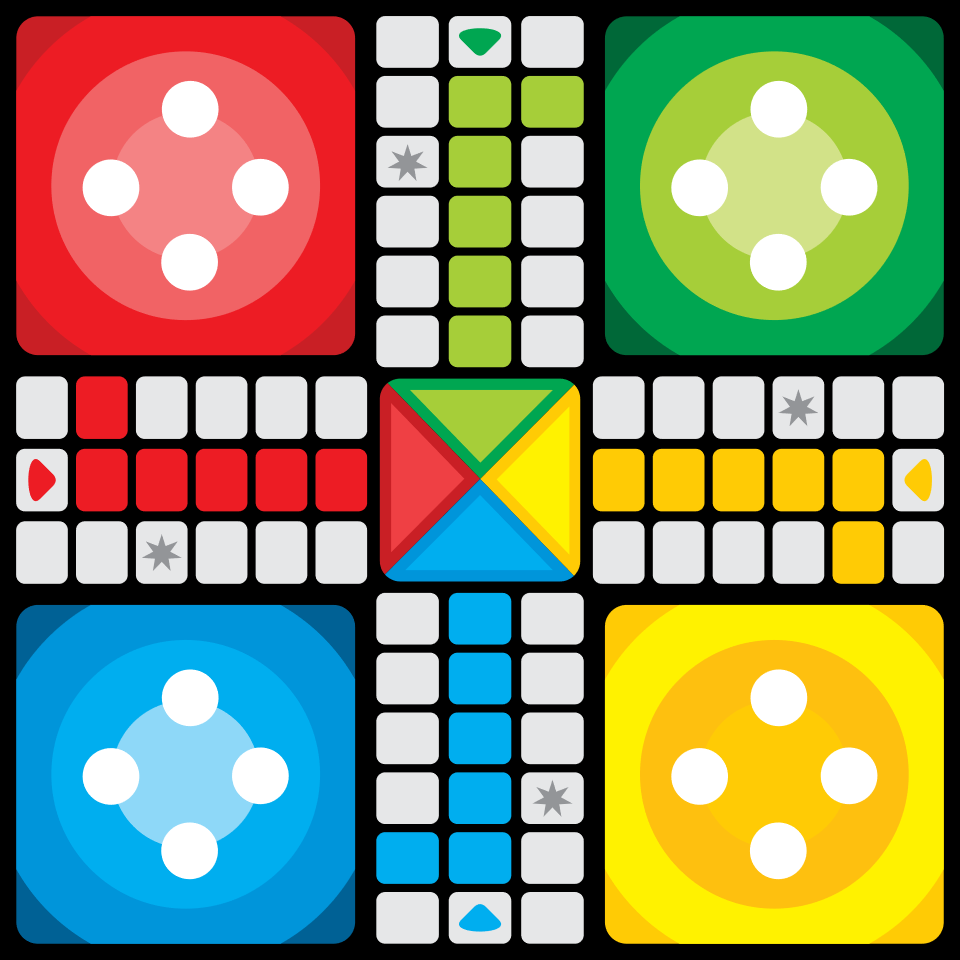 Đội nào chơi trước đây?
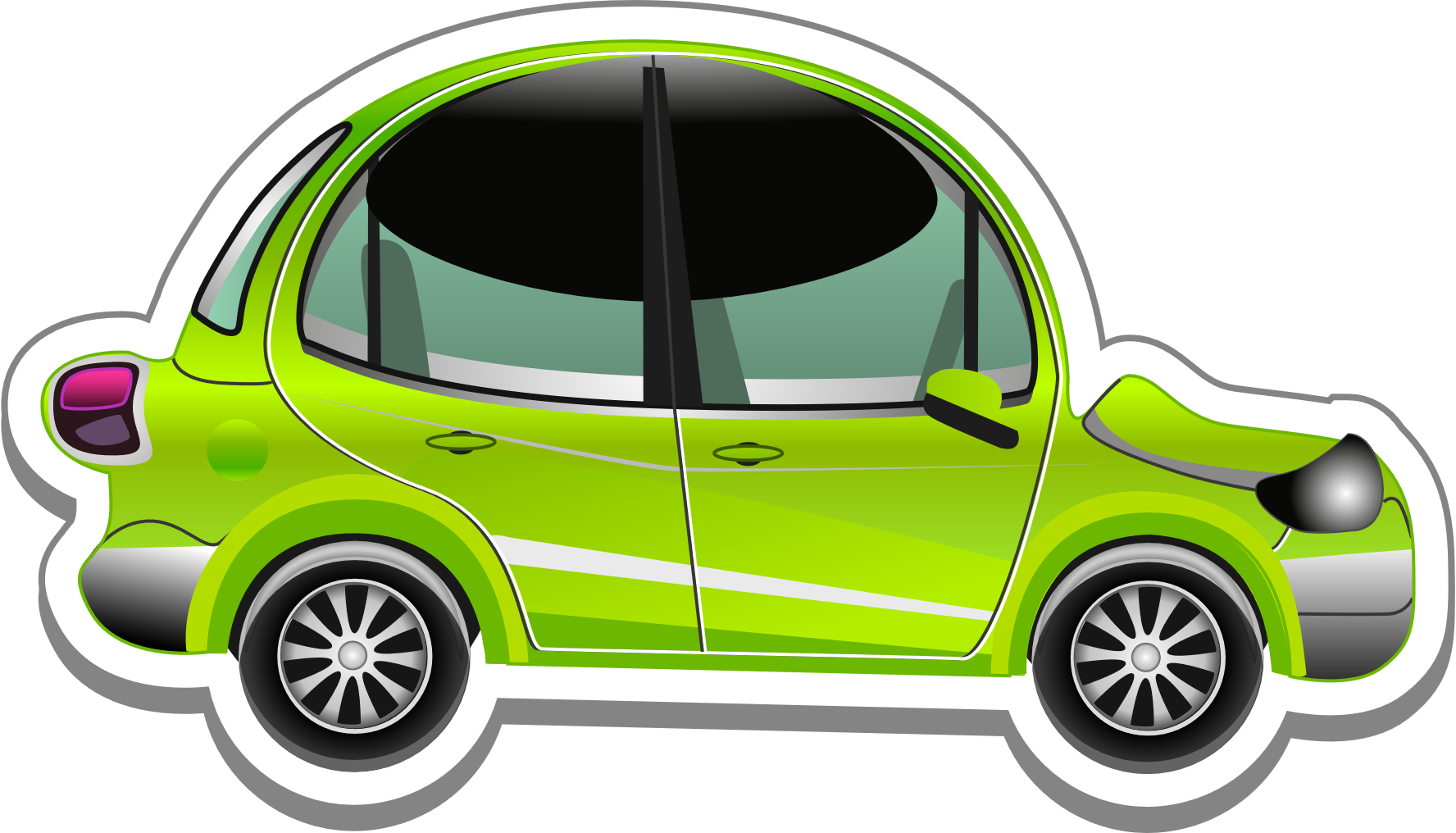 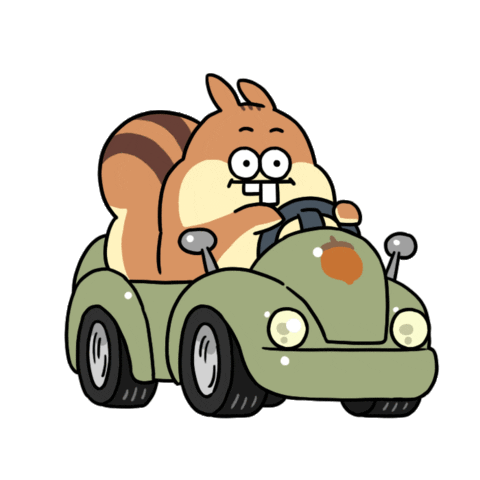 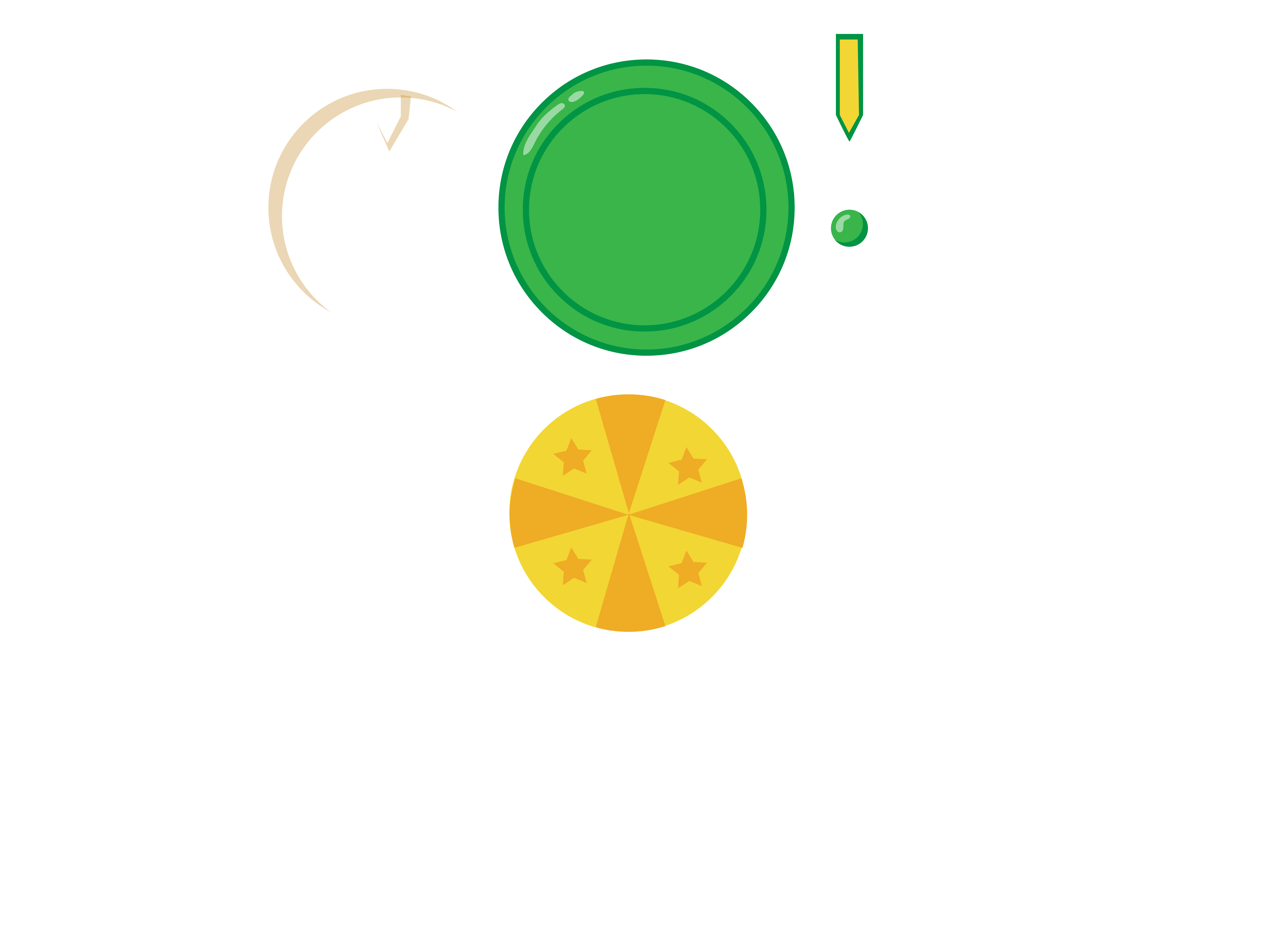 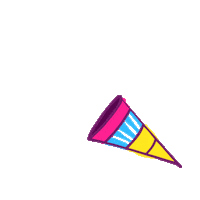 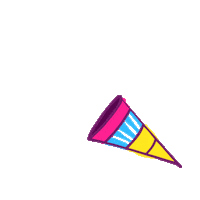 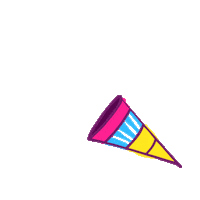 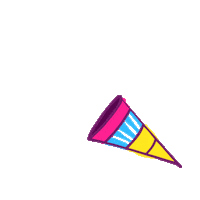 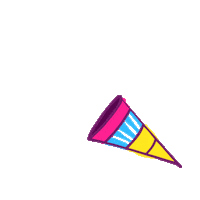 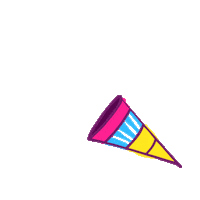 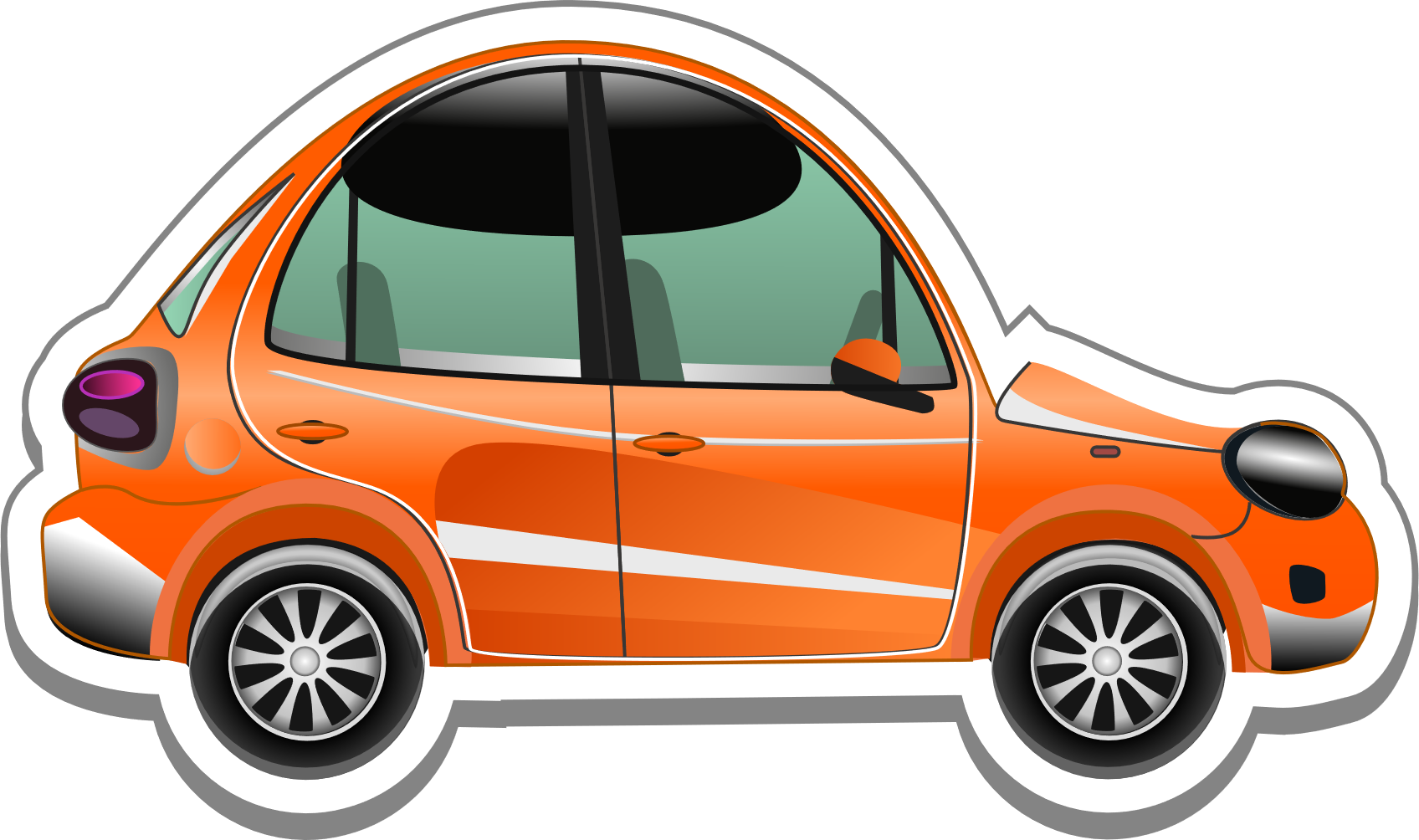 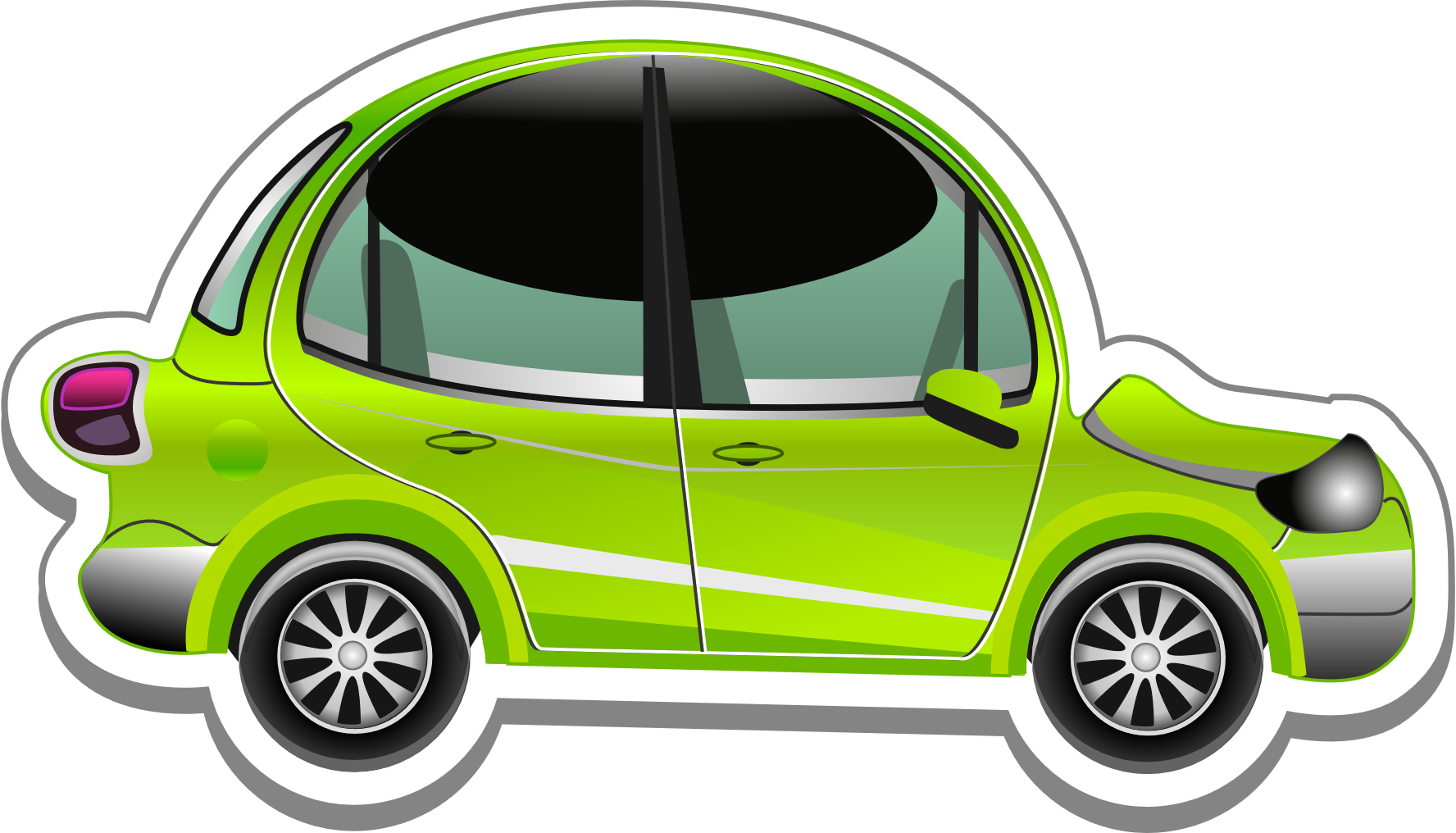 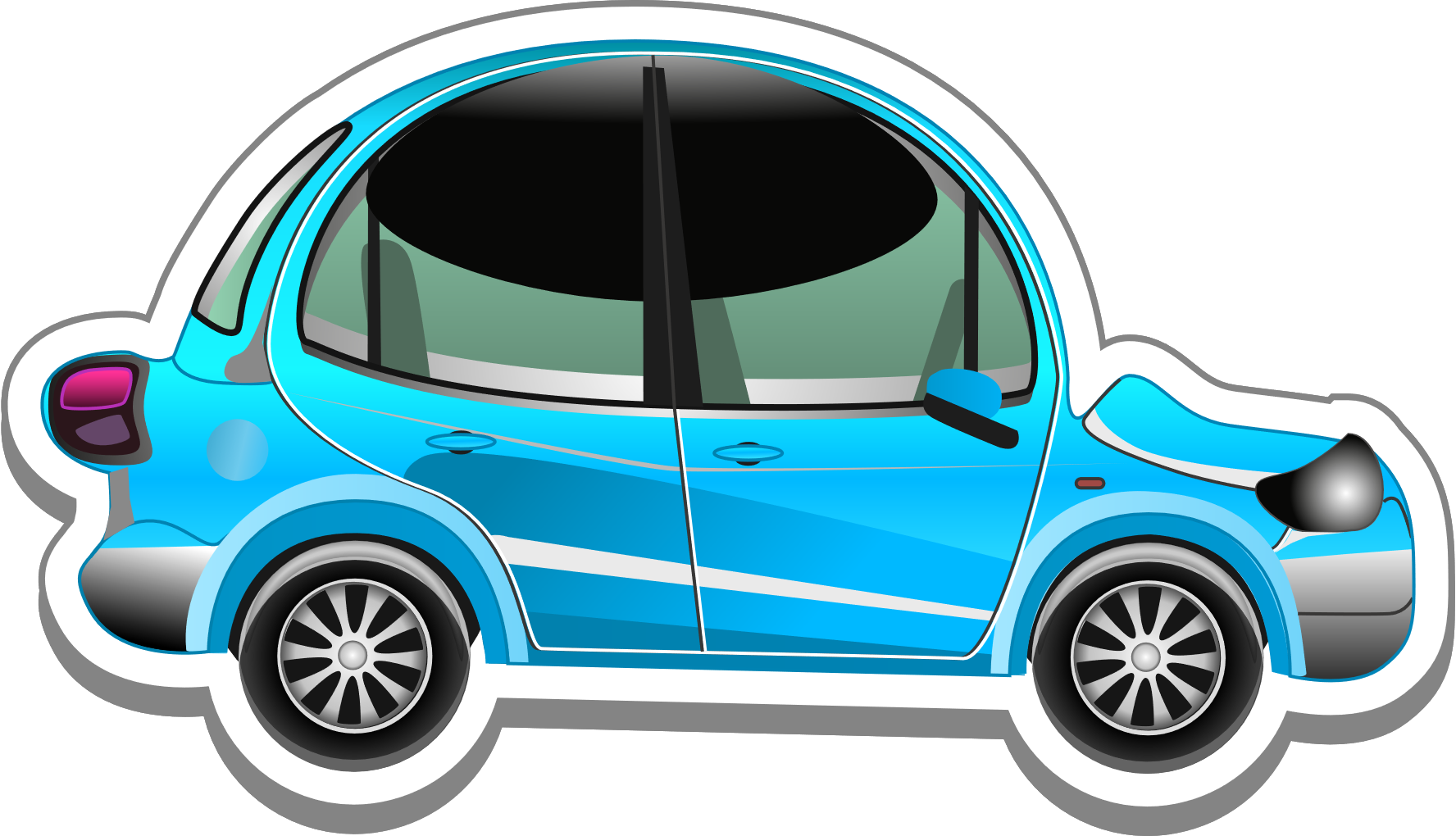 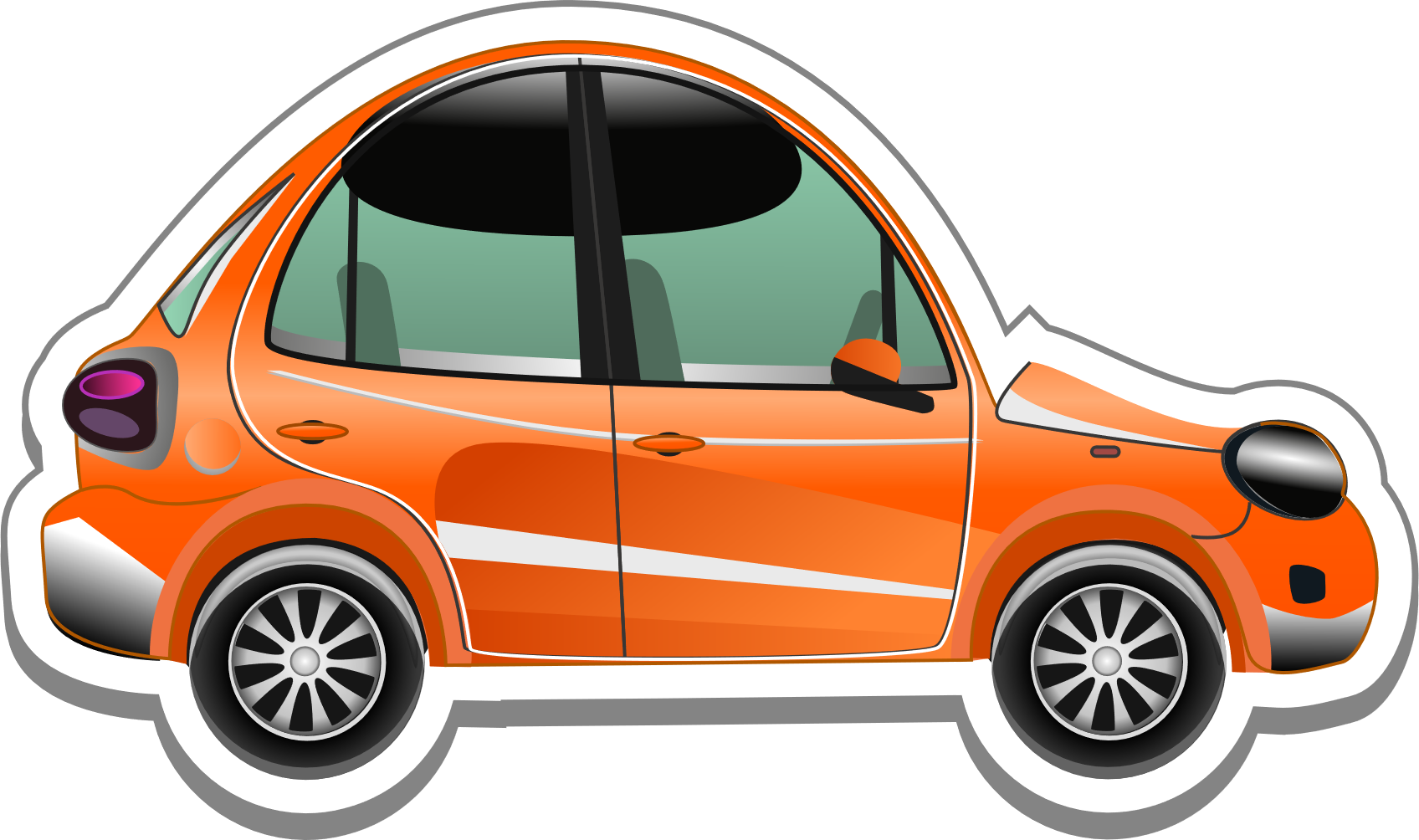 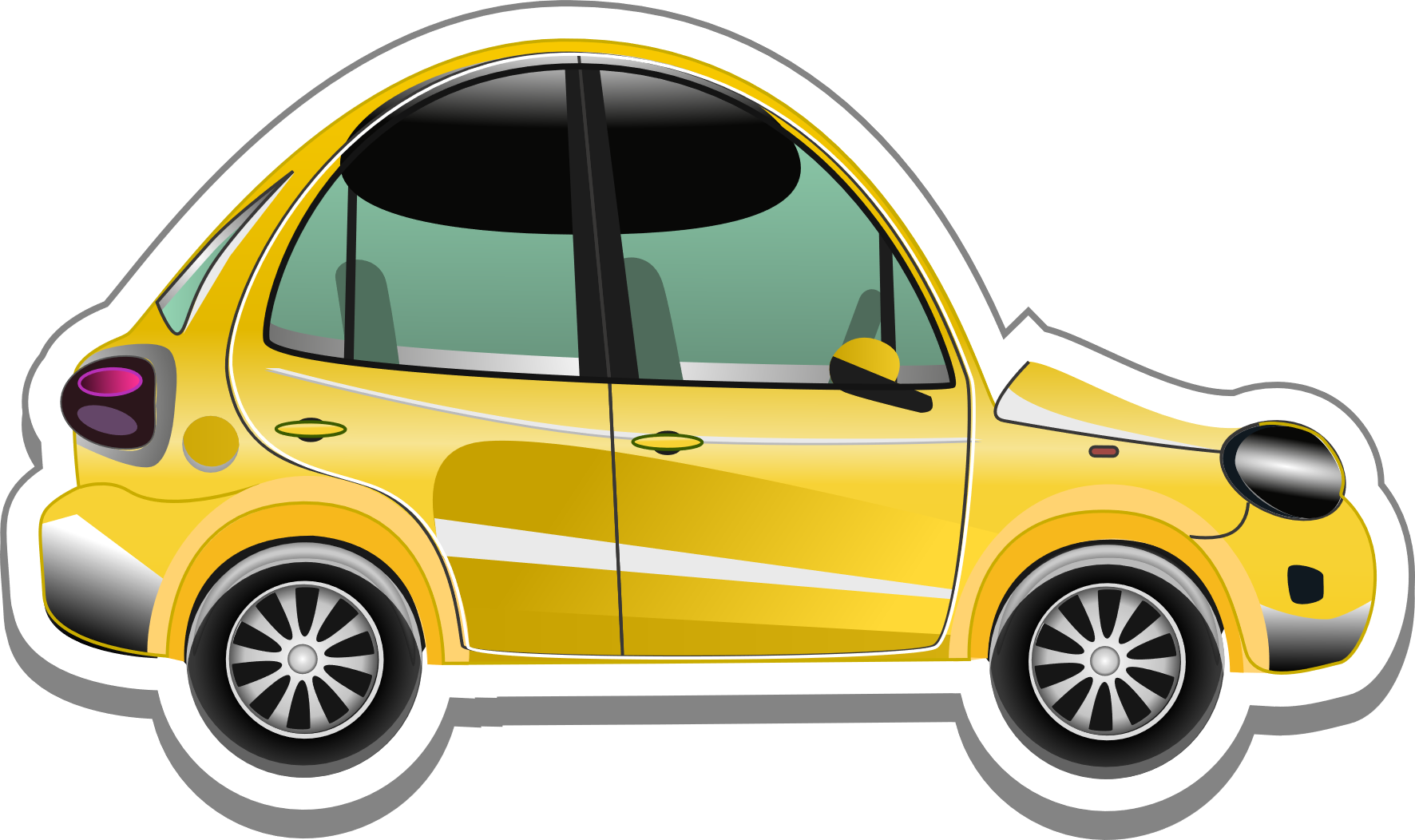 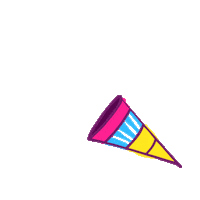 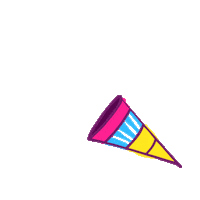 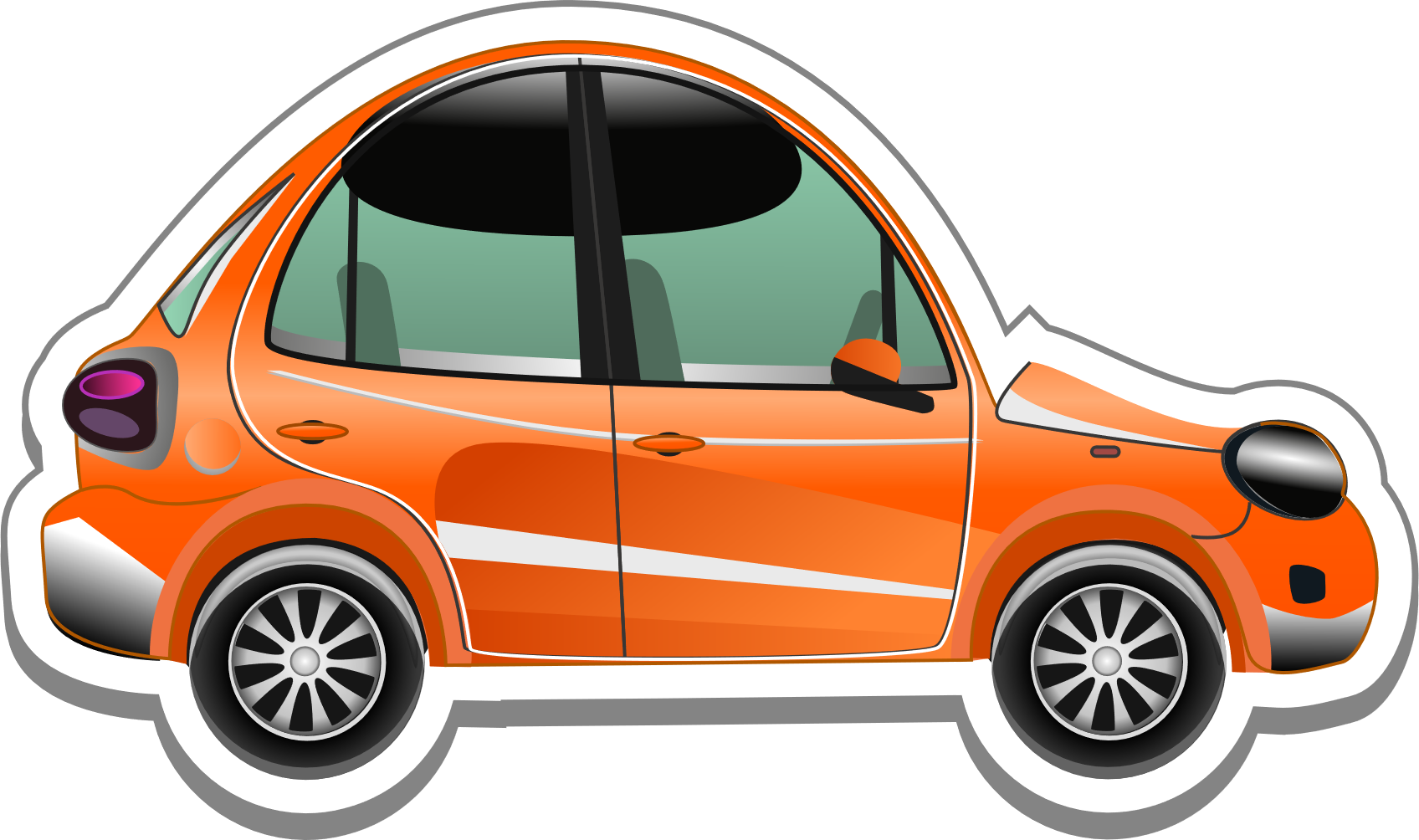 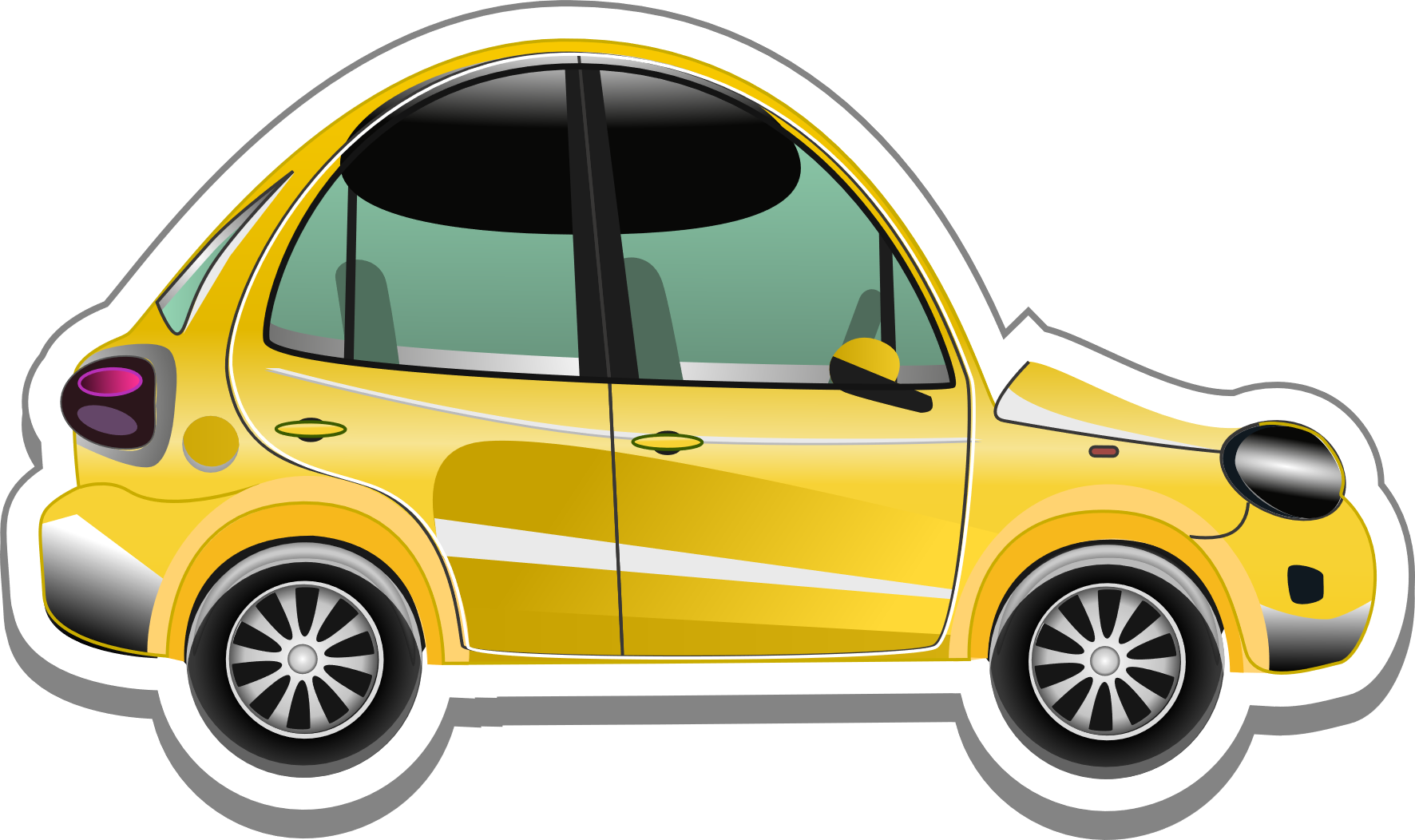 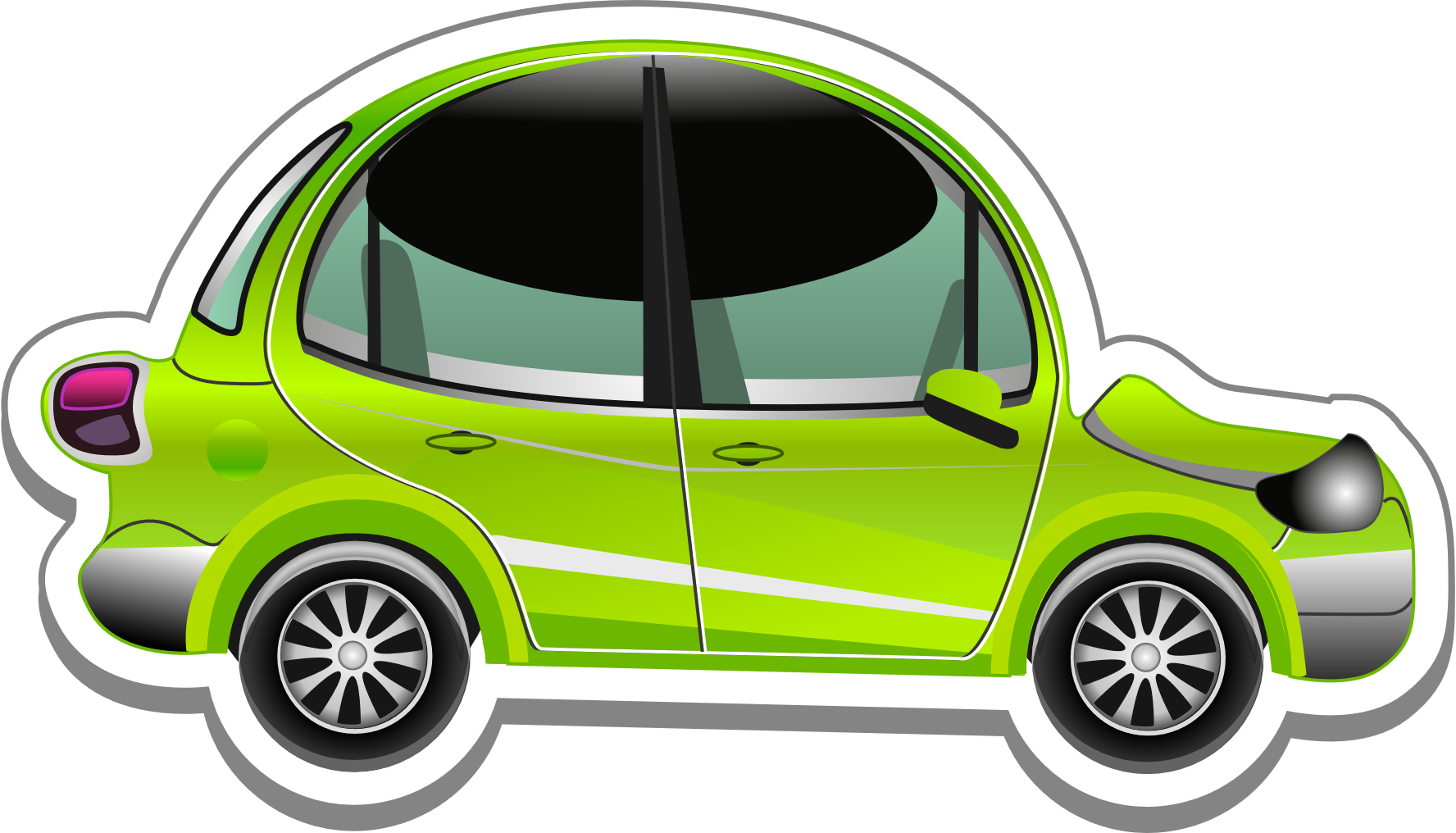 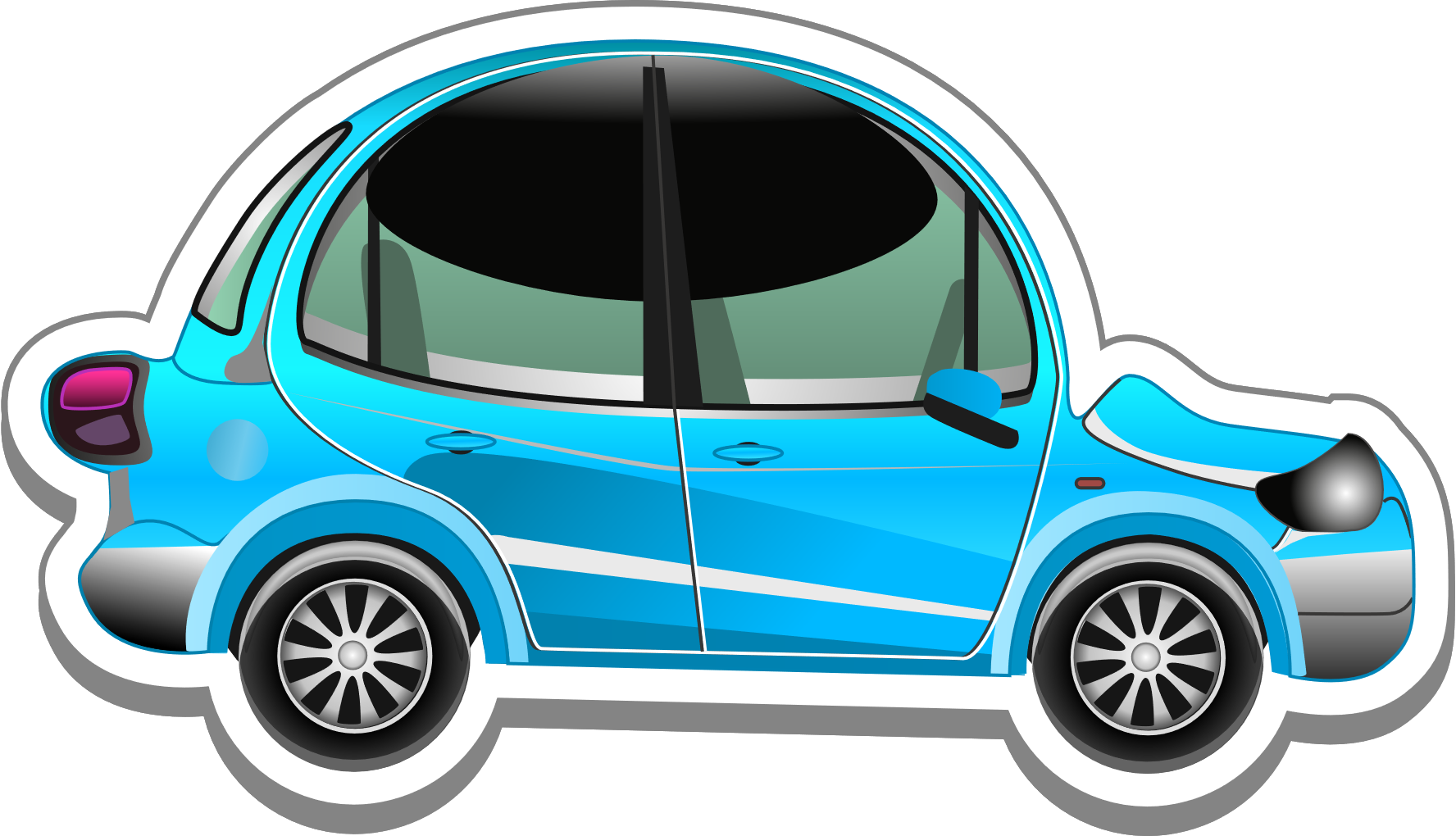 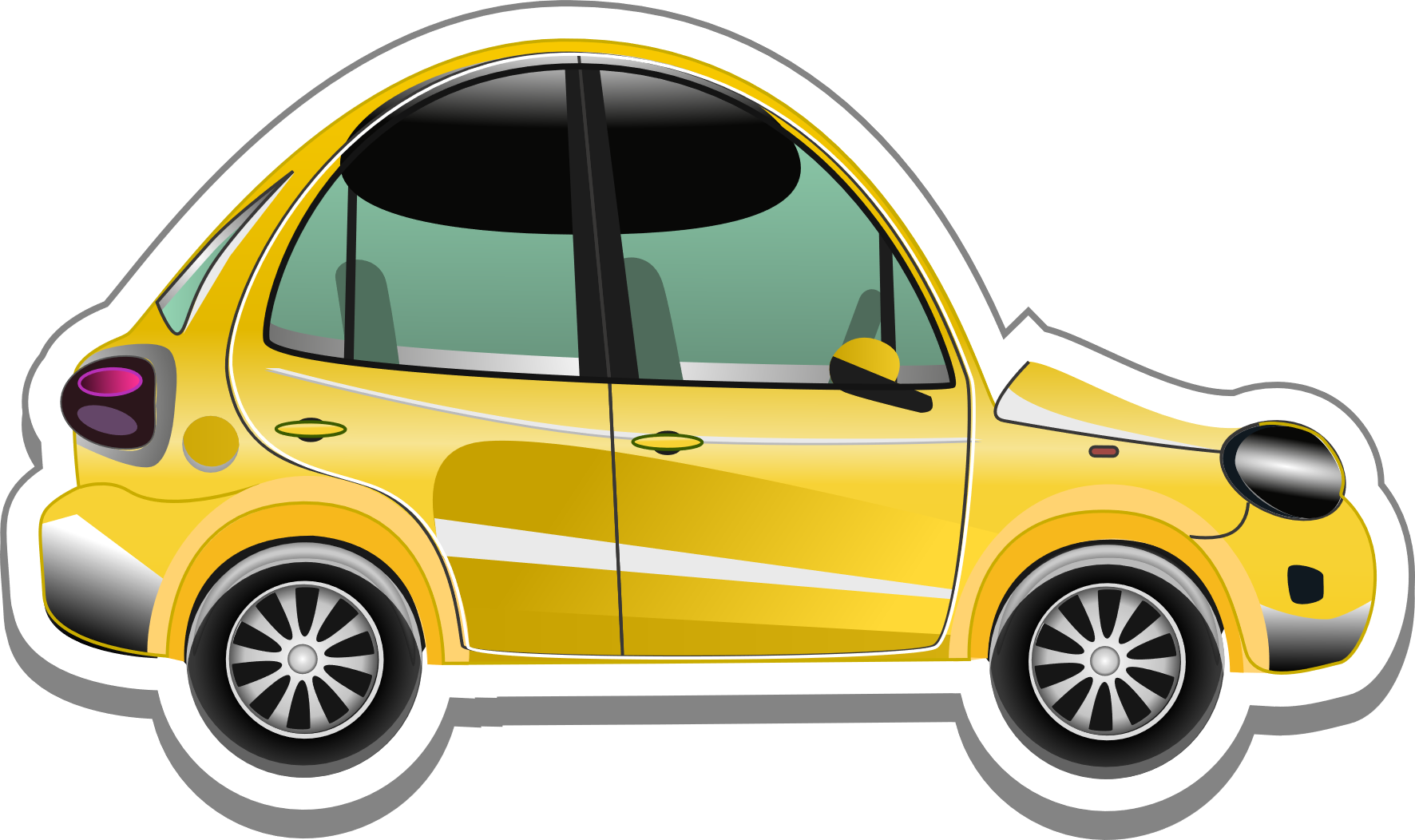 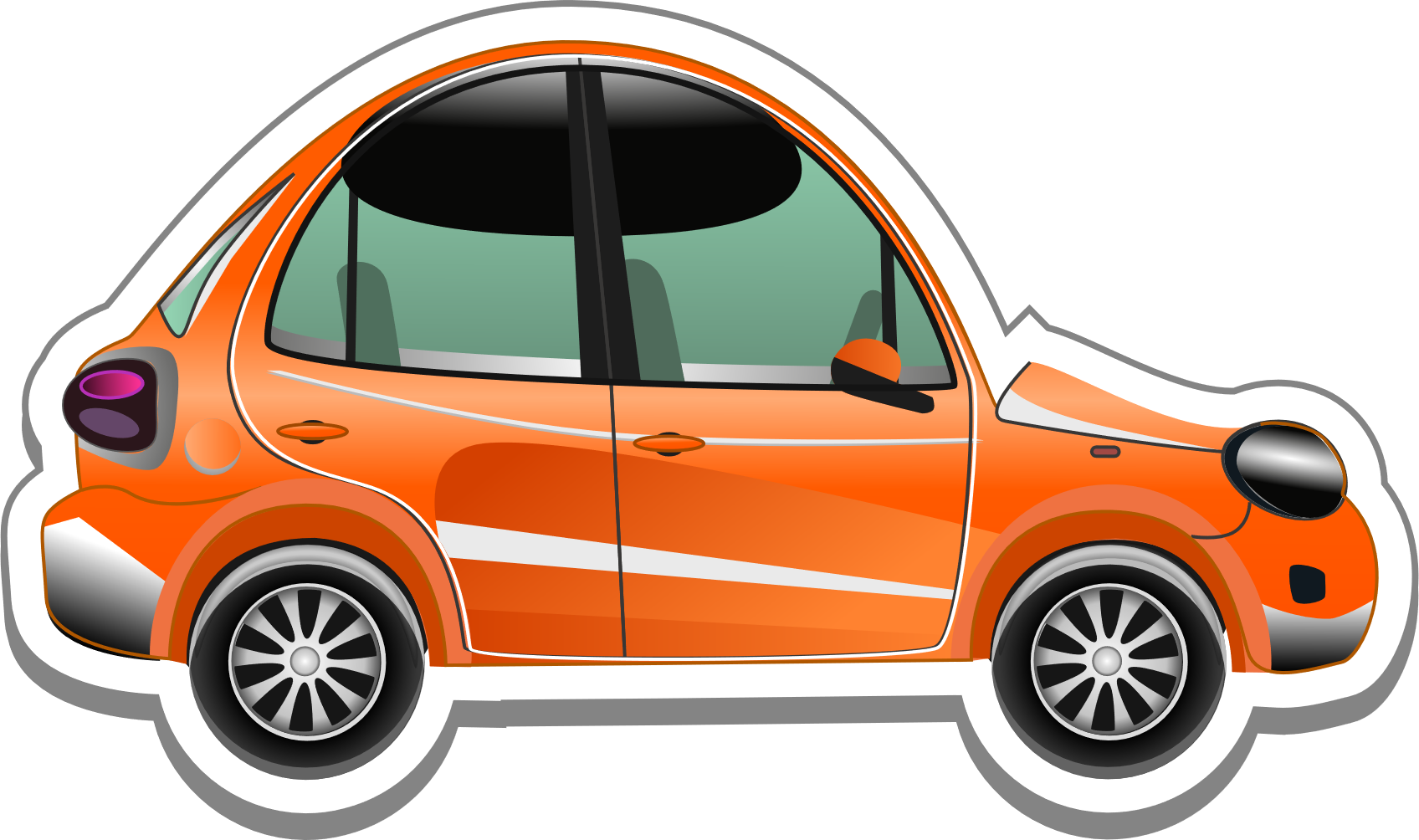 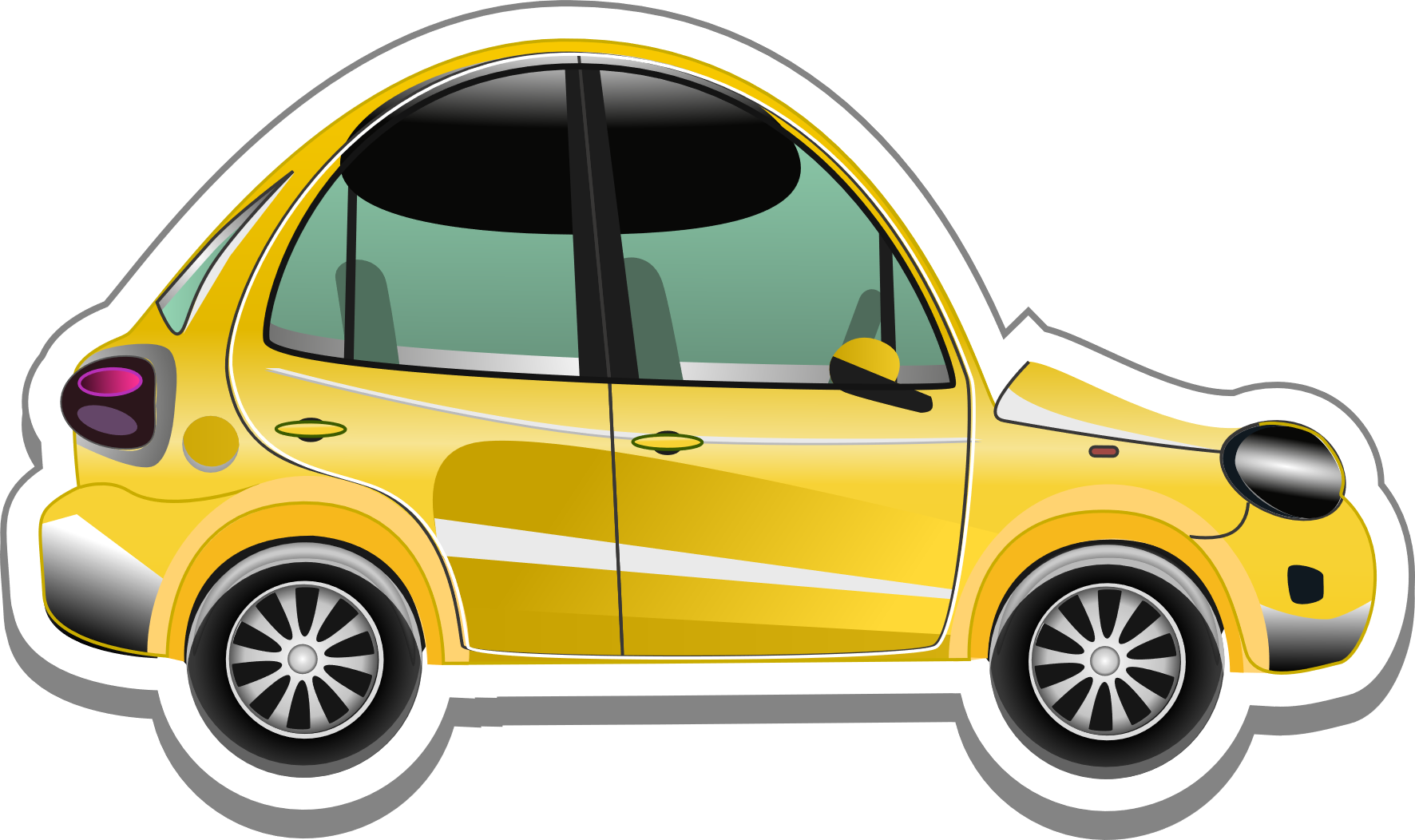 QUAY XÚC XẮC
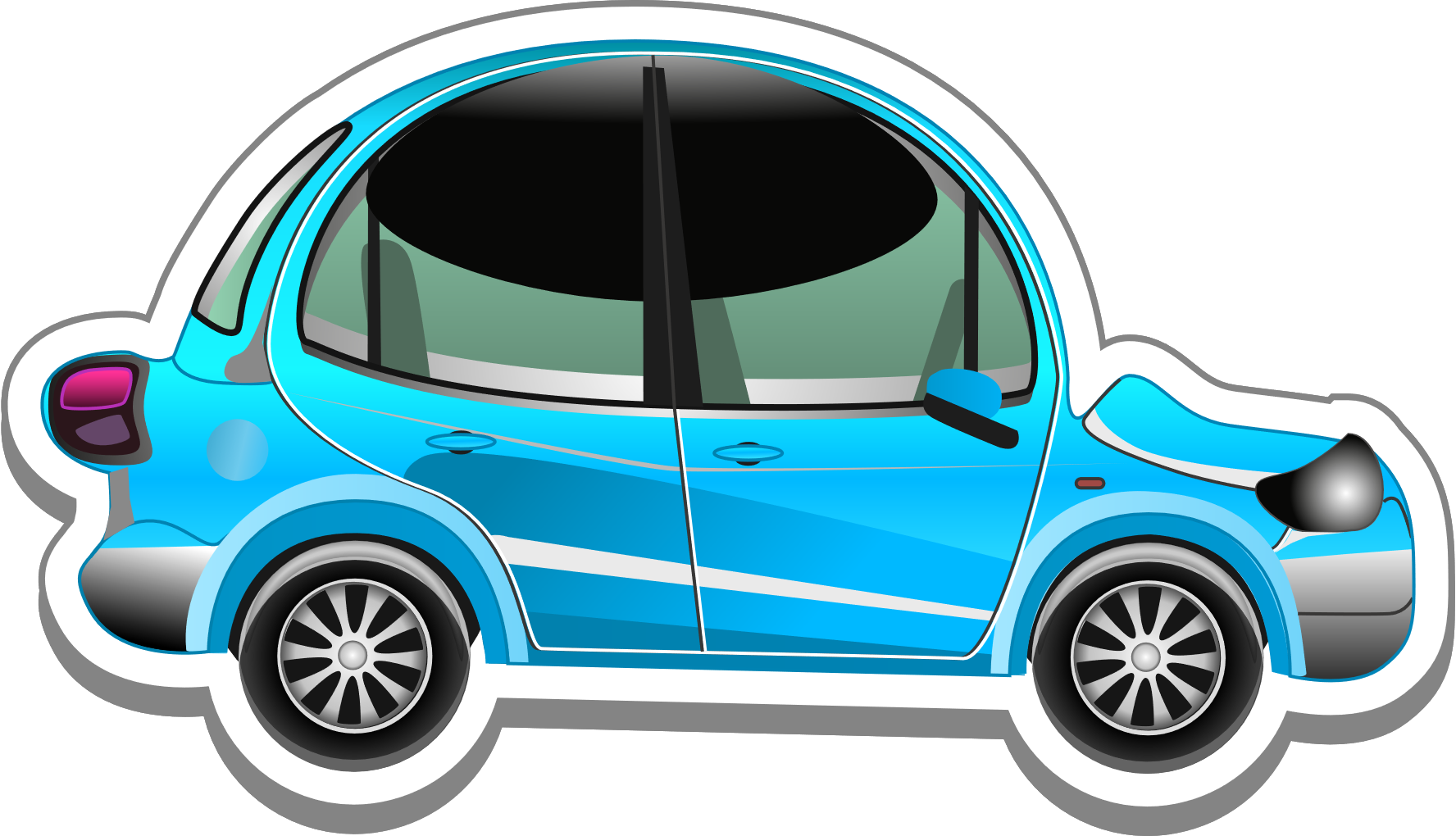 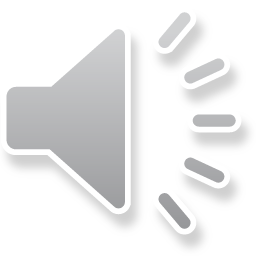 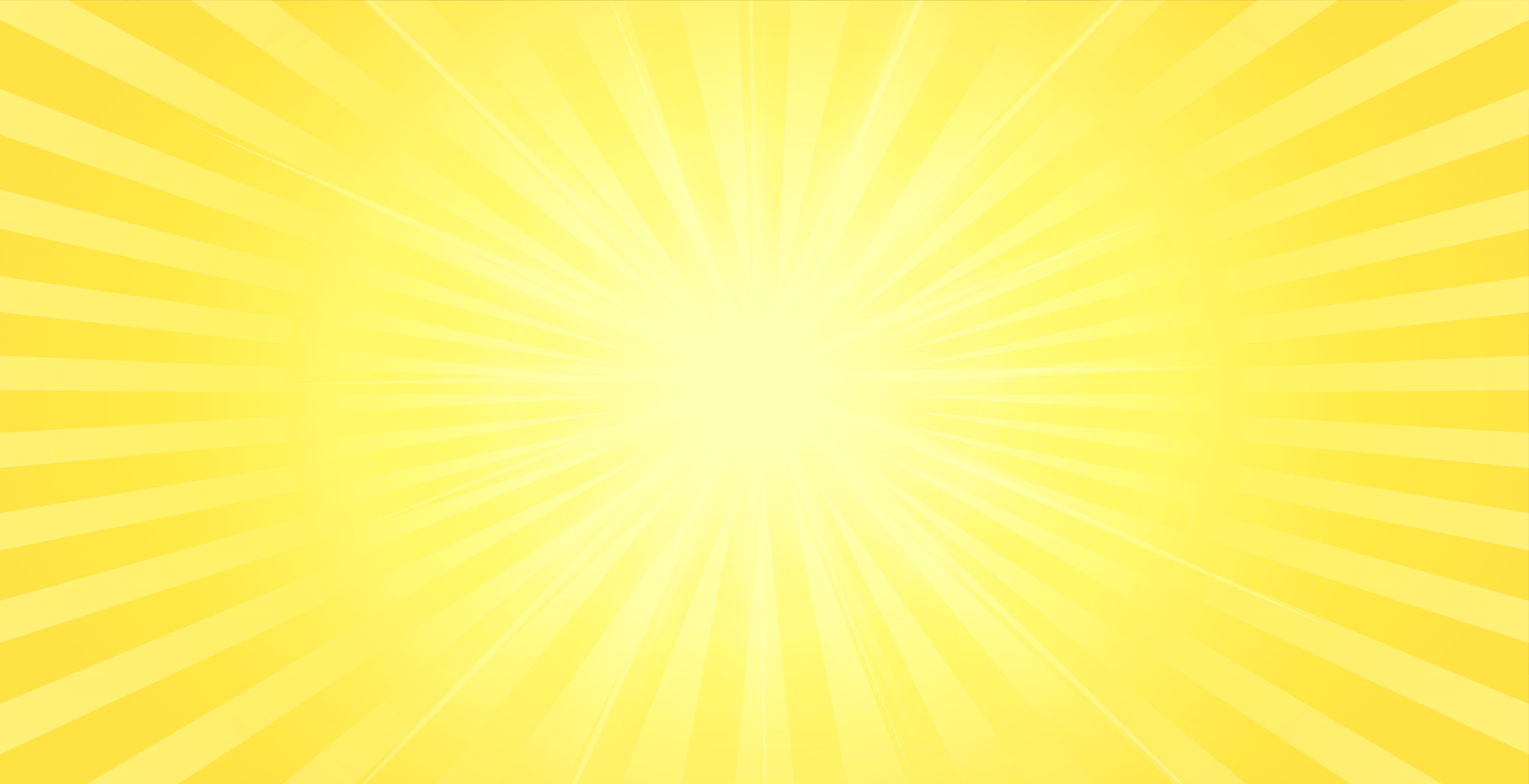 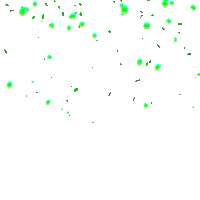 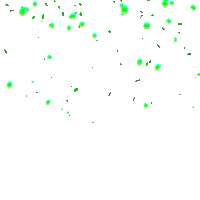 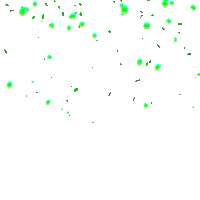 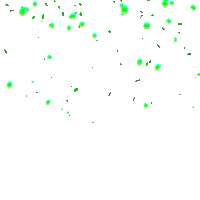 CHÚC MỪNG CÁC BẠN
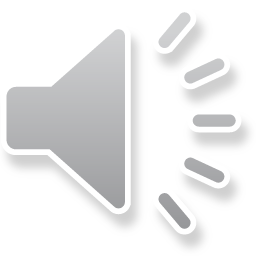 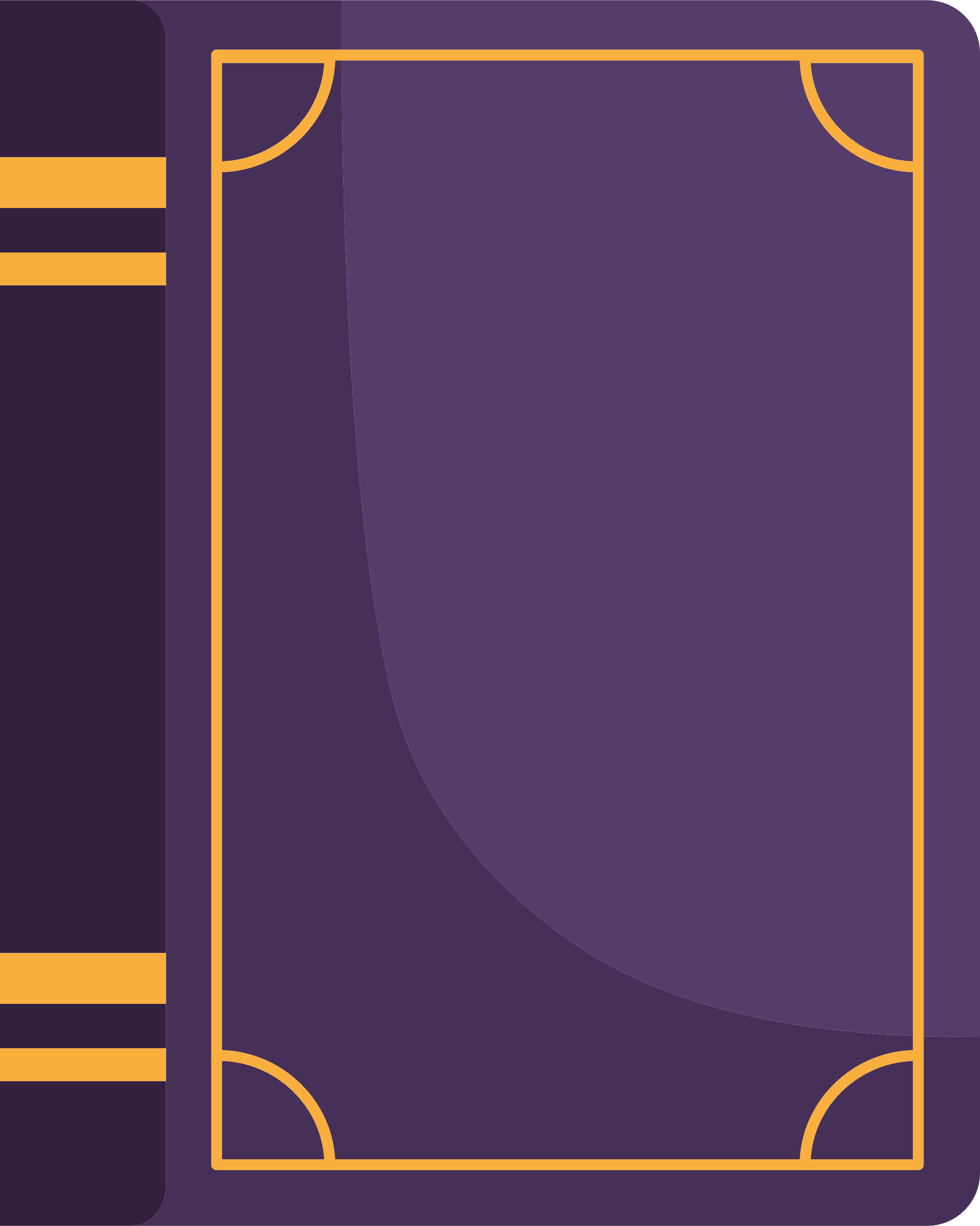 GIÚP BÉ 
HỌC 
GIAO THÔNG
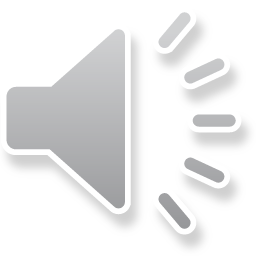 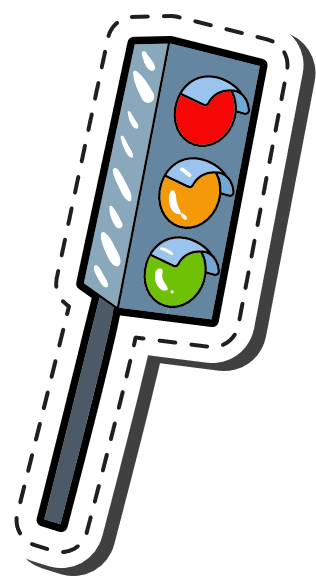 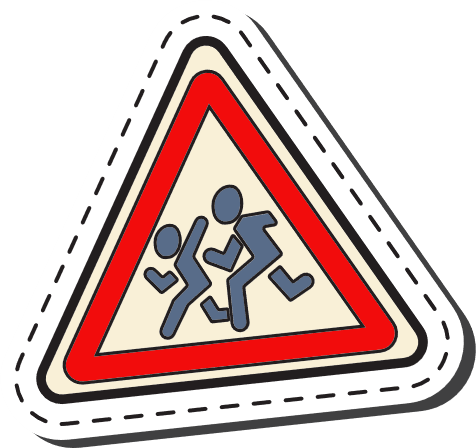 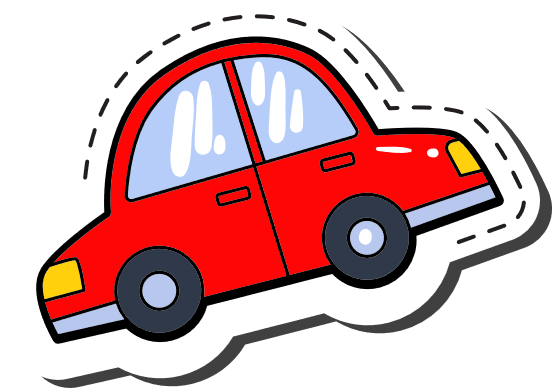